الموازنة العامة /1
أ حبيب ابو نفيسة
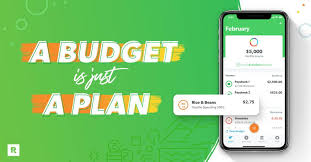 تعريف الموازنة العامة
خطة مالية قصيرة الاجل ( سنوية ) تقترح من قبل السلطة التنفيذية وتقرها السلطة التشريعية وتصبح قانون ملزم يتم من خلالها تقدير الايرادات واعتماد التخصيصات 
( الاعتمادات )  اللازمة للنفقات على الحاجات العامة لفترة مالية ( سنة معينة ) ويتم من خلالها تحقيق اهداف الدولة .
من خلال التعريف السابق للموازنة يمكن استنتاج ما يلي 
 1- يتم تحديد الاهداف العامة للدولة بشكل مسبق قبل فترة الموازنة للسنة  المعنية  
2- تعمل الحكومة على تحقيق تلك الاهداف ضمن الامكانيات والموارد المالية المتاحة 
3- يتم تقدير الايرادات المختلفة للحكومة ( ضريبة او غير ضريبة وايرادات المشاريع الاستثمارية ) 
4- يتم تقدير واعتماد  النفقات المتوقعة ( التخصيصات ) .
5- يتم مقابلة الايرادات المتوقعة مع النفقات المتوقعة لمعرفة وفر او عجز الموازنة وسبل تغطية عجز الموازنة من خلال الاقتراض الموجة لمشاريع استثمارية .
اجزاء الموازنة العامة
تقسم الموازنة العامة الى ثلاث اجزاء رئيسية وهي 
الموازنة الجارية : يتم فيها مقابلة الايرادات الجارية مع النفقات الجارية 
الايرادات الجارية هي ايرادات محلية من الضرائب وغير الضرائب من رسوم وايرادات محلية اخري 
 النفقات الجارية : النفقات التشغيلية المتكررة للوحدات الادارية الحكومية 
عند زيادة الايرادات الجارية عن النفقات الجارية يكون هناك وفر يسمى وفر الموازنة الجارية والعكس اذا كان هناك زيادة في النفقات الجارية عن الايرادات الجارية يكون هناك عجز ويسمى عجز الموازنة الجارية 
 يتم ترحيل عجز او وفر الموازنة الجارية الى الجزء الثاني من الموازنة العامة وهو الموازنة الرأسمالية
اجزاء الموازنة العامة
2) الموازنة الرأسمالية 
يتم من خلالها مقابلة وفر الموازنة الجارية ( ان وجد ) والايرادات الرأسمالية مع عجز الموازنة الجارية ( ان وجد ) والنفقات الرأسمالية
والفرق بينهما يسمى وفر او عجز الموازنة العامة 
الايرادات الرأسمالية : هي ايرادات المشاريع الاستثمارية الحكومية والمنح والمساعدات لتمويل المشاريع الاستثمارية 
النفقات الرأسمالية : هي نفقات المشاريع الحكومية التي تستفيد منها اكتر من فترة مالية 
3) موازنة التمويل : تمويل عجز الموازنة العامة من خلال المنح والمساعدات او الاقتراض الموجة لأنشطة استثمارية 
ويمكن توضيح شكل الموازنة العامة من خلال المثال التالي بأرقام افتراضية بملاين الشواكل
الموازنة العامة/ ارقام افتراضية  الموازنة الجارية
الموازنة العامةالموازنة الرأسمالية